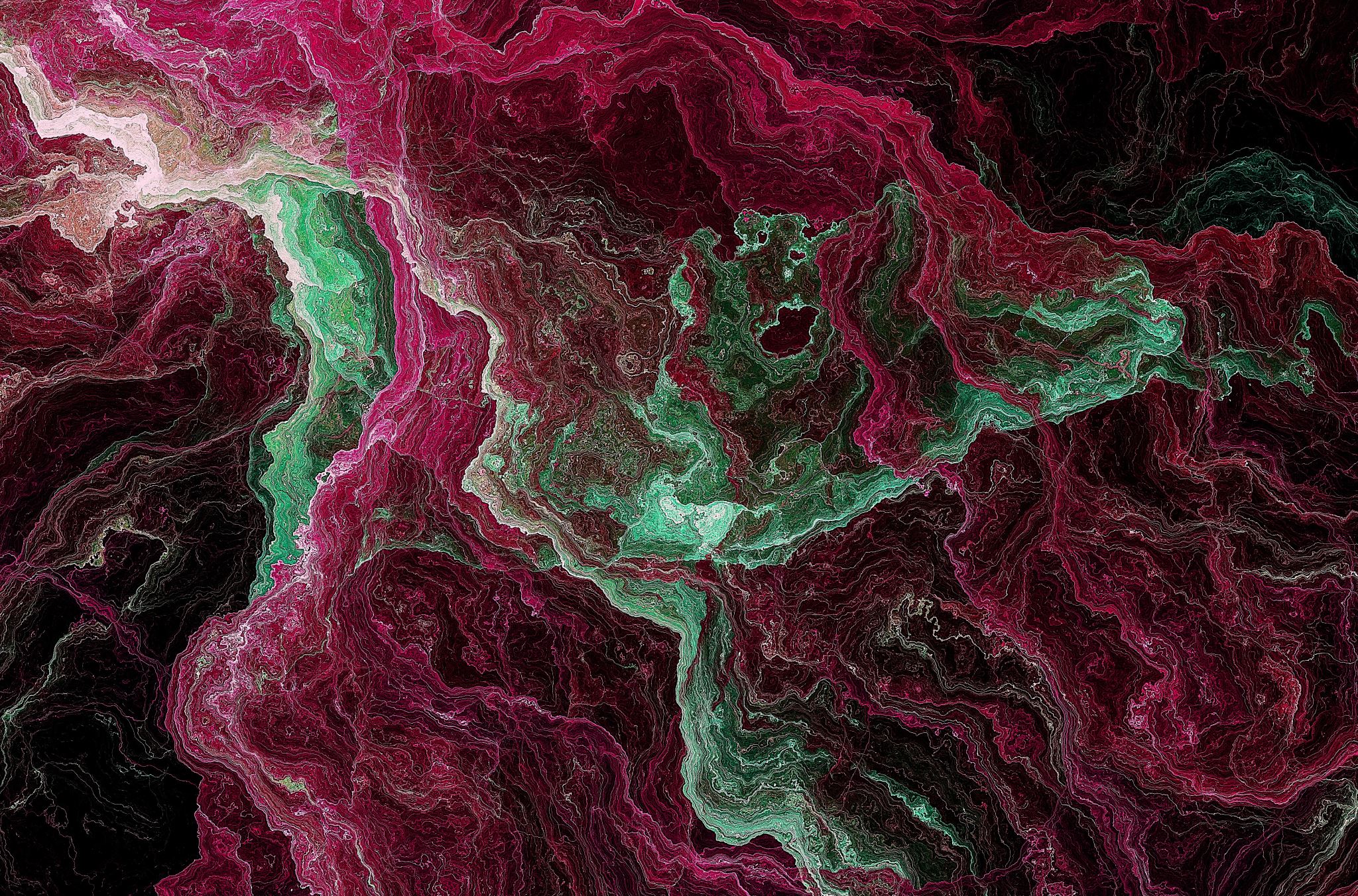 POČETAK ISTRAŽIVANJA HRVATSKE FILOZOFIJE
Počeci istraživanja hrvatske filozofske baštine
Kada započinje istraživanje hrvatske filozofije? → 19. stoljeće

Ivan Kukuljević Sakcinski
Franjo Rački
Franjo pl. Marković
Albert Bazala
Stjepan Zummermann
Kruno Krstić
Vladimir Filipović
Ivan Kukuljević Sakcinski
    Marko Marulić i njegovo doba, 1869. 
    Pavao Skalić, 1875.

Franjo Rački 
otvara problem mogućnosti postojanja/govora o nacionalnoj filozofiji
osvještava i problem jezika u filozofiju, odn. problem nepostojanja hrvatske filozofske terminologije
FRANJO pl. MARKOVIĆ
                     1845. – 1914.
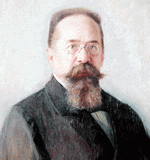 Filosofijske struke pisci hrvatskoga roda s onkraj Velebita u stoljećih XV. do XVIII.


                        - rektorski govor održan ak. god. 1881. /1882.
programatski spis u kojem su položeni temelji istraživanja hrvatske filozofske tradicije

Marković se žali na zabrinjavajuće stanje nepoznavanje vlastite filozofske baštine

taj spis/program pokazuje da Marković zapravo želi da se filozofija uvrsti u kulturni i duhovni život hrvatskog naroda
* govori o »krasnoj zadaći« - misli na istraživanje hrvatske filozofske misli 

→ potrebno je, ističe, oživjeti misao naših filozofa
»Oni naši stari pisci ne samo da su davno utrnuli životom, nego njihovo duševno svjetlo ni nedopire danas do nas. A samo do nas je, da dopre.«
Marković u svom govoru ističe da želi u kratkim crtama prikazati »filosofijske radnike sinove naše domovine u prošla četiri vieka od 15. do 18.« 

dva najslavnija imena koja su stekla trajno mjesto u svjetskoj povijesti filozofije: Frane Petrić i Ruđer Bošković (oni su, kako Marković ističe, »dva uresa, koja je hrvatski narod dao poviesti svjetske filozofije«)
 Marković izdvaja i druga imena, poput: Juraj Dubrovčanin, Nikola Vitov Gučetić, Miho Monaldi, Antun Medo, Benedikt Stay itd.
ZADACI

→ prikupiti djela (mnoga djela naših filozofa razasuta su po svijetu)
→ proučiti njihovu misao i »pripojiti je narodnom životu« 

Marković objašnjava da onaj narod koji nije stekao svoju duhovnu baštinu, svoju »domovinu misli«, ne posjeduje svoju »tvarnu domovinu«, već ostaje uvijek samo »privjesak  stranih kultura« 

domaći filozofi dali svoj značajan doprinos; aktivno sudjeluju i obogaćuju europski filozofski dijalog – time su vlastiti narod učinili punopravnim članom »uzvišenog hrama umlja svjetskog«
Albert Bazala- rektor Sveučilišta 1932.
Albert Bazala (1877.–1947.)
Markovićev učenik, nasljednik na katedri za filozofiju
napisao je i monografiju o svom profesoru (Filozofijski portret Franje Markovića, Zagreb, 1921)
Marković u njemu budi i produbljuje ideju nacionalne filozofije 

dva su mu značajna rada na tu temu:
Filozofijska težnja u duhovnom životu Hrvatske (od pada apsolutizma ovamo), Zagreb, 1936.
O ideji nacionalne filozofije, Zagreb, 1938.

ipak zametci ideje o nacionalnoj filozofiji nalaze se i u njegovu ranijem spisu Filozofijski portret Franje Markovića iz 1921.
Stjepan Zimmermann (1884. – 1963.) 

rad na istraživanju hrvatske filozofske baštine koji je započeo Franjo Marković nastavlja Stjepan Zimmermann 

u svom zanimanju za hrvatsku filozofiju Zimmermann pokazuje interes za djelovanje svećenika zaslužnih za promicanje filozofije u našim krajevima

piše Historijski razvitak filozofije u Hrvatskoj (Zagreb, 1929) – ondje tekst pod naslovom ''Filozofija u Hrvatskoj zastupana po svećeničkom staležu kroz tisuću godina‘’
Kruno Krstić
Kruno Krstić za vrijeme Drugog svjetskog rata, točnije 1943.  objavljuje tekst/pregled Filozofija u Hrvatskoj
piše čitav niz natuknica o hrvatskim filozofima u tadašnjoj Enciklopediji Jugoslavije
izrađuje plan / program istraživanja hrvatske filozofije na Institutu za filozofiju !!!
nikada nije bio službeni program Instituta; on je više bio neki interni plan i program za koji su tada znali zaposlenici Instituta; postoje najmanje tri nedatirane verzije tog programa
no, svejedno Markovićev i Krstićev program bili su i ostali okvir istraživanja hrvatske filozofije sve do danas

s Krstićem je blisko surađivao Vladimir Filipović koji je najzaslužniji za intenziviranje rada na istraživanju hrvatske filozofije
Vladimir Filipović (Ludbreg, 1906. – Silba, 1984.)

Urednik Filozofske hrestomatije koju izdaje Matica hrvatska 50-ih godina, idejni je začetnik i glavni urednik Filozofijskog rječnika objavljenog 1965.
ravnatelj Instituta za filozofiju, pokretač i glavni urednik znanstvenog časopisa Prilozi za istraživanje hrvatske filozofske baštine (1975.)
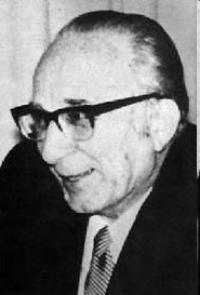 Filipović je pokrenuo ideju o priređivanju Antologije hrvatskih filozofa latinista – ona je napokon objavljena 2015. pod naslovom Hrvatska filozofija od 12. do 19. stoljeća. Izbor iz djelā na latinskome u tri sveska (ur. E. Banić-Pajnić, M. Girardi-Karšulin, F. Grgić, I. Skuhala Karasman)
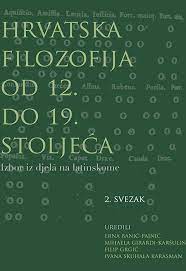 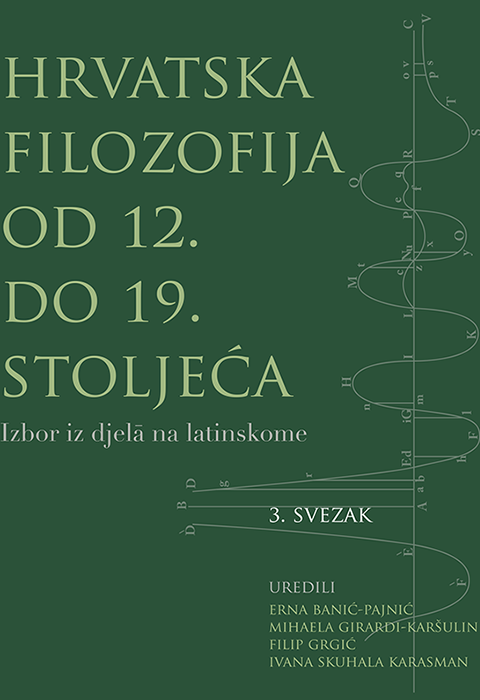 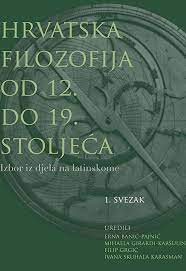 Institut za filozofijuosnovan 1967. godine prva adresa: Krčka ulica, ''baraka'' iza Filozofskog fakulteta,
Institut za filozofiju od 1991.Ulica grada Vukovara 54 (4., 5., 6. kat) gdje je i danas
jedna od osnovnih zadaća Instituta za filozofiju:  istraživanje hrvatske filozofije, prikupljanje građe iz povijesti hrvatske filozofije, prevođenje (u prvom redu s latinskog) djela iz hrvatske filozofske baštine i objavljivanje

STATUT Instituta za filozofiju:
   
IV. DJELATNOST INSTITUTA,  članak 9. 
   Institut sustavno istražuje povijest filozofije, osobito povijest hrvatske filozofije, i filozofske probleme. Sustavno i stalno prikuplja filozofska djela, osobito hrvatska filozofska djela, te organizira njihovo proučavanje, obradu, prevođenje i objavljivanje.
Prilozi za istraživanje hrvatske filozofske baštine
Časopis Prilozi za istraživanje            hrvatske filozofske baštine
pokrenut 1975. – V. Filipović
jedinstven časopis, jedna mala enciklopedija hrvatske filozofije
izlazi još i danas!

u prvom broju Filipović je objavio Predgovor u kojem je objasnio glavne motive i zadaću časopisa
Vladimir Filipović, Predgovor u prvom broju Priloga
ZADAĆA OVOGA POLUGODIŠNJAKA

»U međurepubličkom programu ‘Historija filozofije jugoslavenskih naroda’, Institut za filozofiju Sveučilišta u Zagrebu preuzeo je na sebe zadaću da u studijskim prilozima obrađuje teme iz hrvatske filozofske baštine kako bismo kao rezultat tih istraživanja mogli konačno sastaviti jedan pregled razvoja filozofske misli, što su sinovi ovoga naroda dijelom u svojoj domovini, a dijelom kao sudionici evropskih filozofskih dijaloga kroz stoljeća ostvarivali« (Prilozi za istraživanje hrvatske filozofske baštine 1/1–2 (1975), str. 7)
STANJE ISTRAŽENOSTI HRVATSKE FILOZOFIJE
Institut je objavio doista iznimna djela, što monografskog, što kritičkog karaktera, ali i djela najznačajnijih hrvatskih filozofa – rad se nastavlja

na Institutu za filozofiju provodili su se (i još se provode) mnogi znanstveni projekti o hrvatskoj filozofiji
– jedan od posljednjih Hrvatska filozofija i znanost u europskom kontekstu od 12. do 20. stoljeća – projekt od 2014. do 2018. (od 2017. se izvodi i jedan sličnog naslova u HAZU)

Hrvatski renesansni aristotelizam: nova era u mišljenju prošlosti (P. Gregorić)

Hrvatske filozofkinje u europskom kontekstu (L. Boršić)
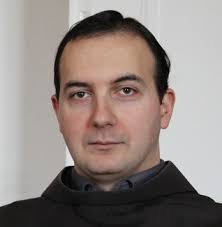 sustavni prikaz povijesti hrvatske filozofije!!!
Antologija (12.‒19. st.)

Ivan Macut, franjevac, KBF Split
Ivan Macut, Filozofija u Nezavisnoj Državi Hrvatskoj, Zagreb, Školska knjiga, 2018.
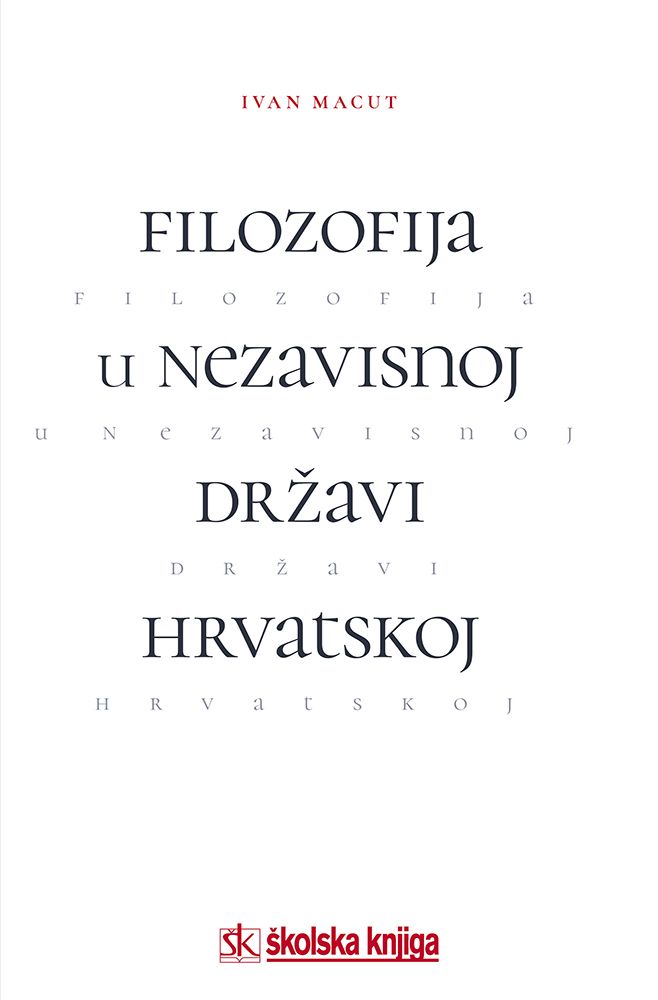 Ivan Macut, Hrvatska filozofija od obnove Zagrebačkog sveučilišta 1874. do osnutka HDH 1941., Split, Franjevačka provincija Presvetog Otkupitelja, Služba Božja, 2018.
Ivan Macut, 
Hrvatska filozofija 
od sloma NDH 
1945. do raspada 
Socijalističke 
Federativne 
Republike 
Jugoslavije 
1991. godine, 
Split, 
Služba Božja, 2020.
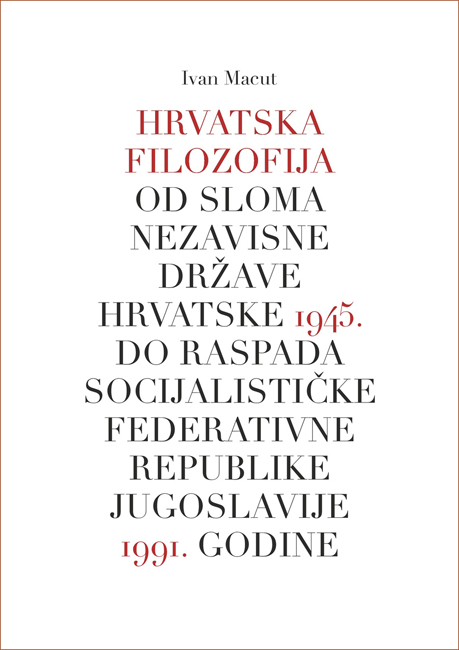 Ivan Macut, Hrvatska filozofija u 19. stoljeću, Split, Služba Božja, 2021.
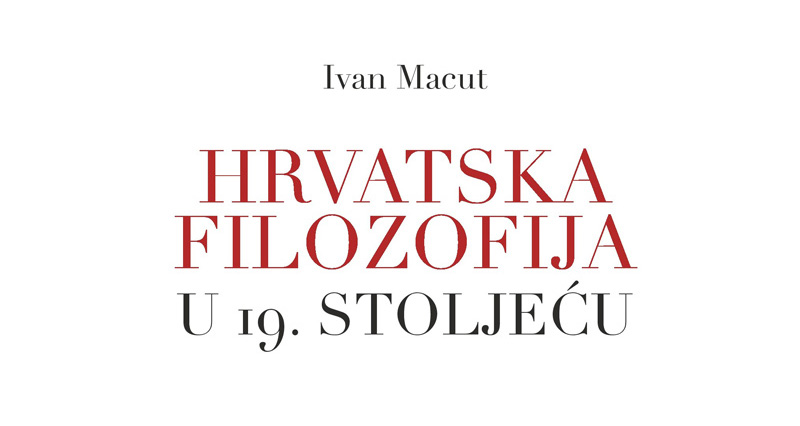 mnogo je toga već učinjeno, ali, nažalost, mnogi su filozofi i problemi tek djelomično obrađeni (problemi: jezik, mnoga djela naših filozofa ostala su u rukopisu i razasuta su po svijetu, financijski problemi)


mnogi su zadaci još pred nama
Institut za filozofiju
HFD
FHS
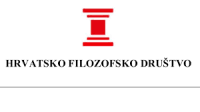 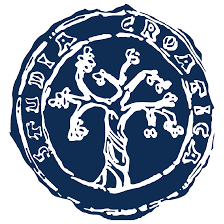 Hrvatsko filozofsko društvo

osnovano 1957.
prvi predsjednik: Vladimir Filipović
Uvodna riječ V. Filipovića – o razlozima osnivanja:

»1) produbljivanje i širenje filozofske misli u Hrvatskoj; 
  2) pomoć nastavnicima filozofije na srednjim školama, suradnja s drugim filozofskim društvima u
   zemlji, te međunarodna suradnja s inozemnim društvima; 
  3) osnivanje filozofskog časopisa.«
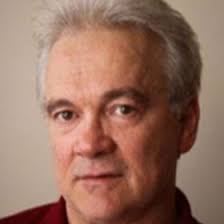 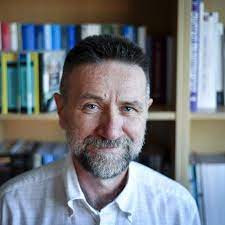 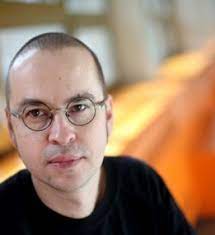 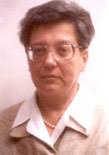 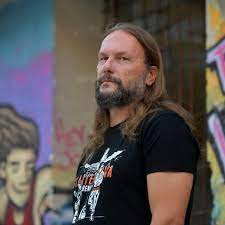 podružnice HFD-a: Zadarski i Splitski filozofski krug
Varaždinski filozofski krug (2017., Škerbić)
 (ponovno pokretanje filozofskog kruga koji je djelovao u razdoblju od 1993. do 1995.)
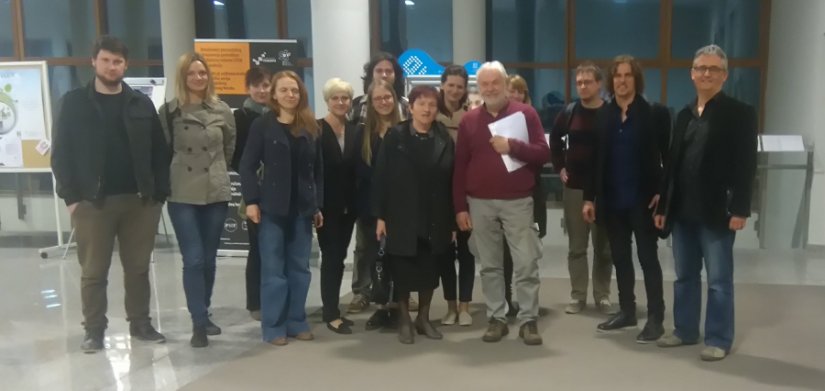 Jaka izdavačka djelatnost HFD-a

Časopisi

Simpoziji